2a klasės mokinių organizuota viktorina ,,Ką aš žinau apie Vasario 16-ąją?”
Vasario 16-oji
1918 m. vasario 16-oji – Lietuvos valstybės atkūrimo diena.

1918 m. vasario 16-ąją 20 Lietuvos Tarybos narių, vedamų  daktaro Jono Basanavičiaus, pasirašė Lietuvos Nepriklausomybės aktą, skelbiantį, kad atkuriama Lietuvos nepriklausoma valstybė.
Viktorinoje dalyvavo 7        pirmosios klasės.
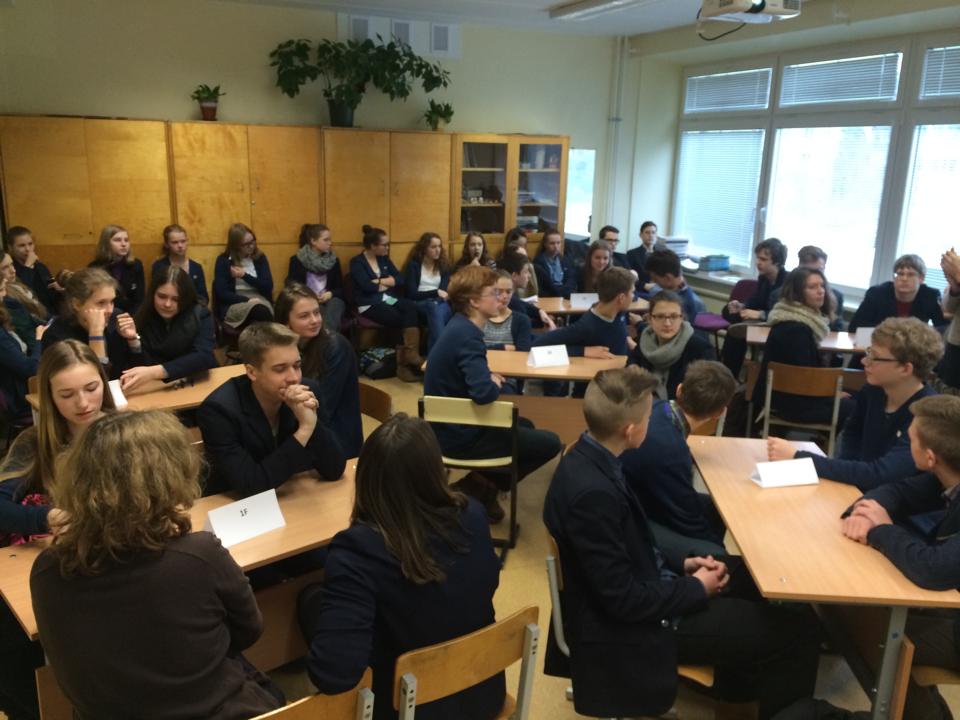 Kiekvienos klasės komanda prisistatė
1a
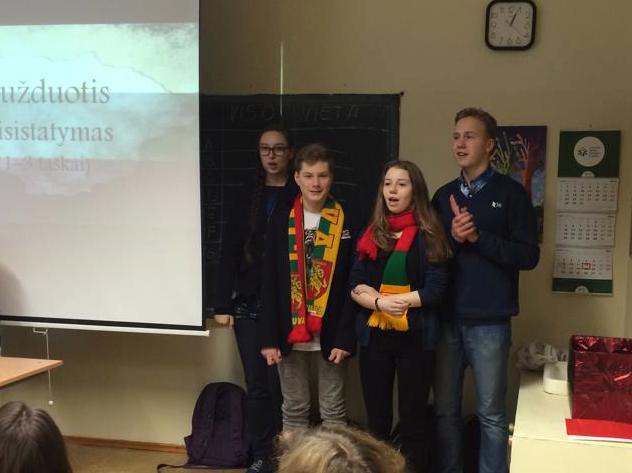 1b
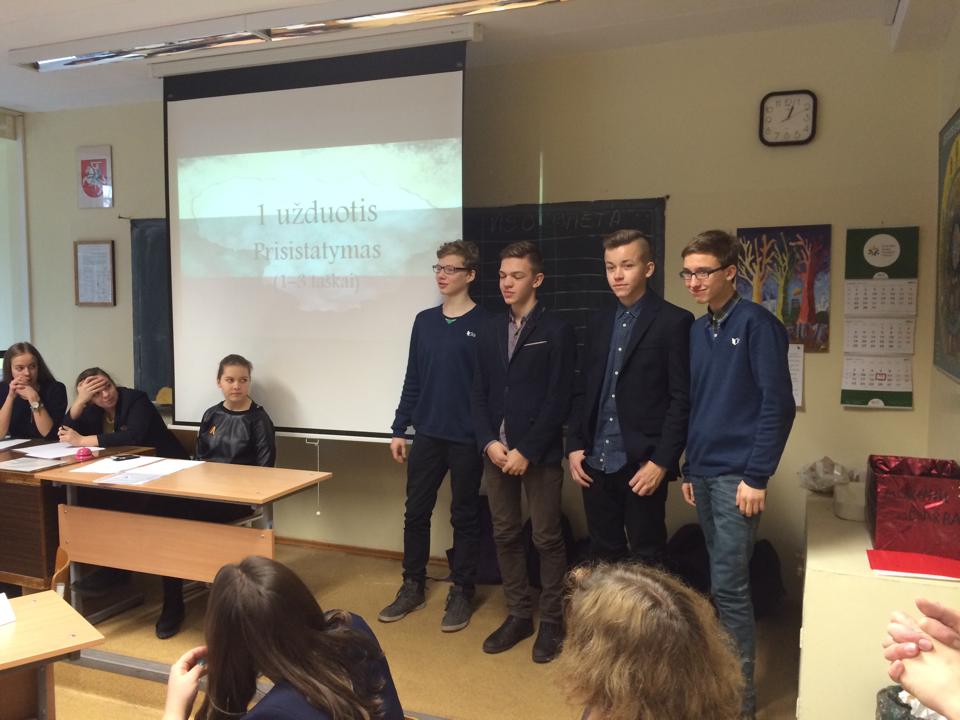 1c
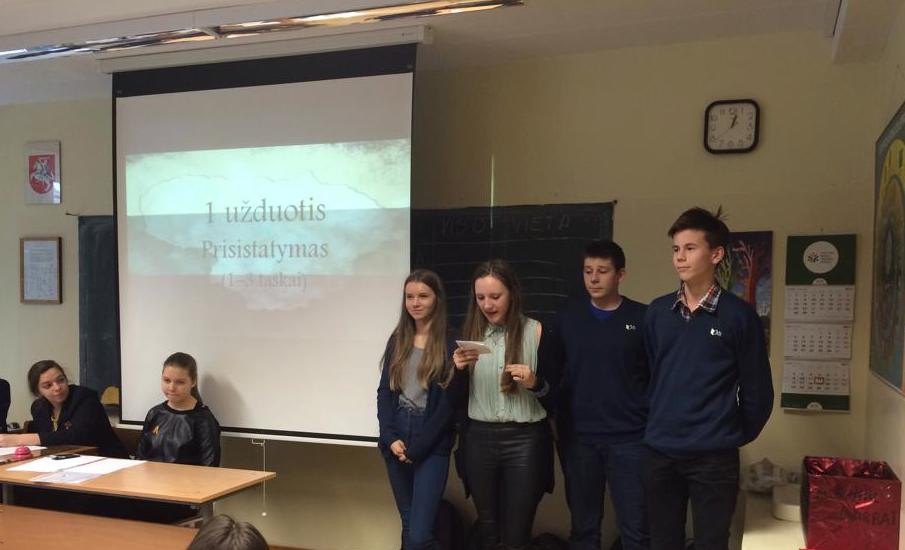 1d
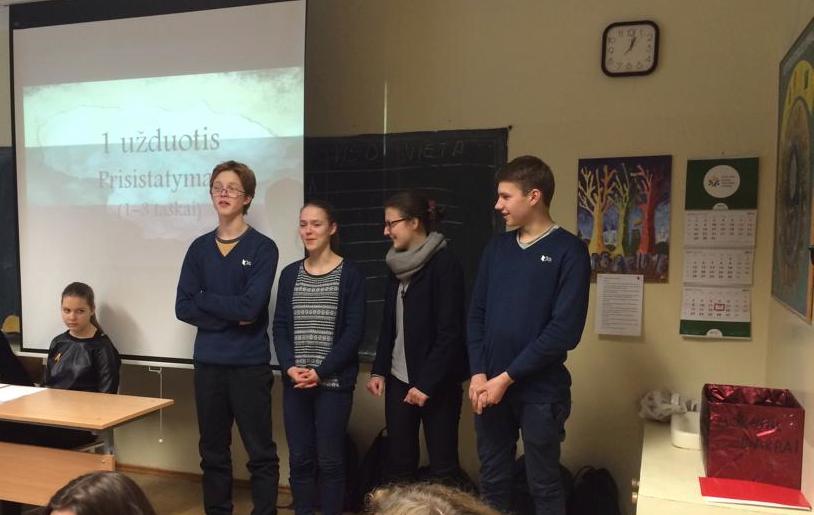 1e
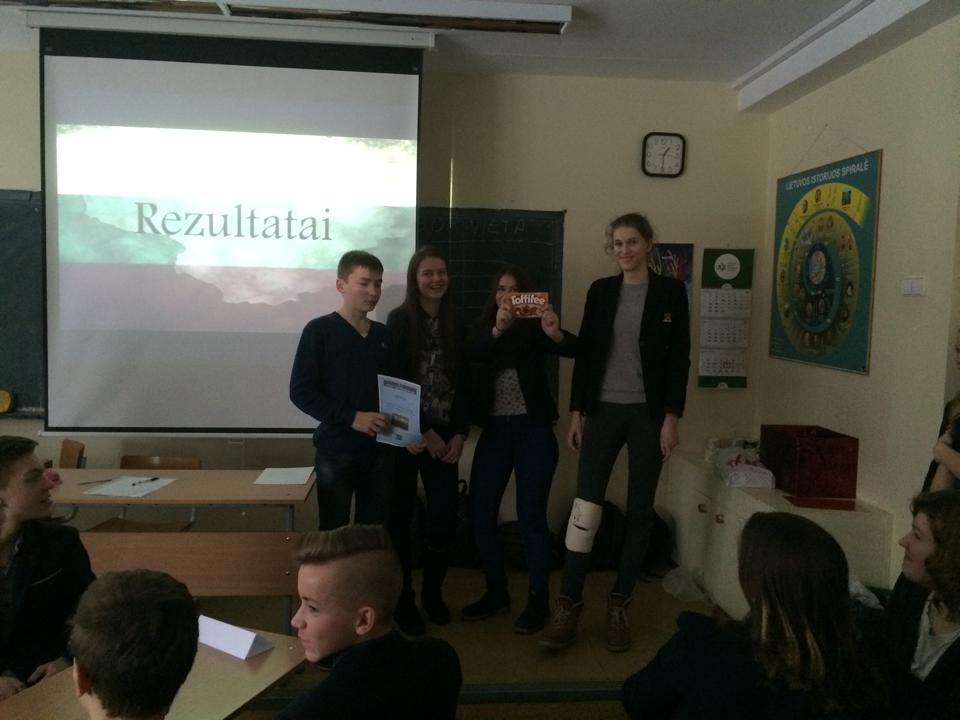 1f
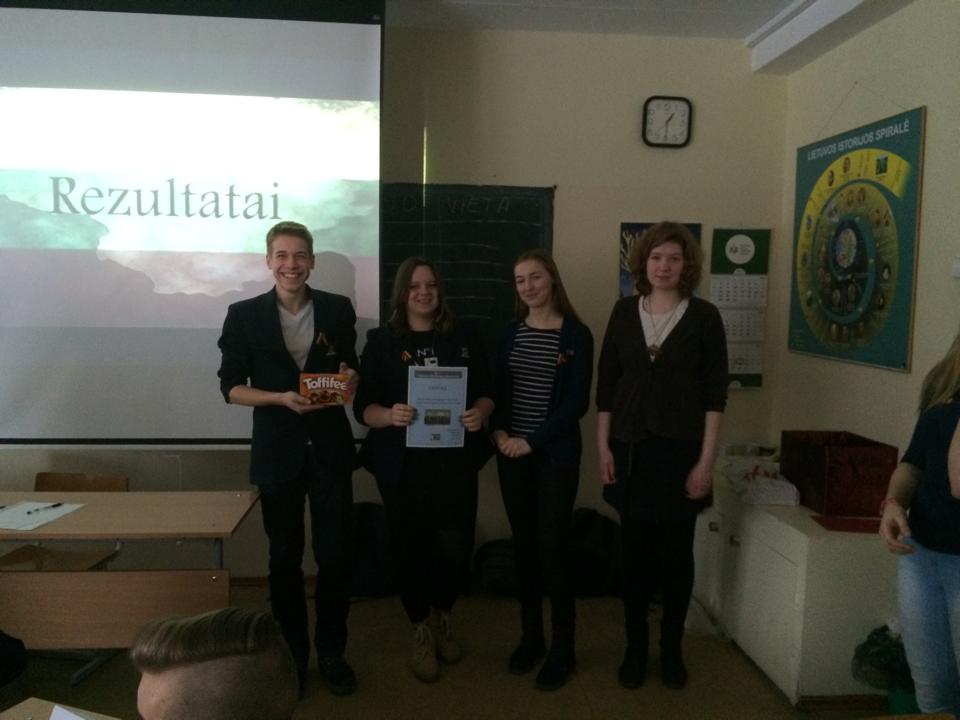 Komandos atsakinėjo į Klausimyne pateiktus klausimus
Komandos turėjo atpažinti asmenis, susijusius su Vasario 16-osios aktu
Paskutinė užduotis – sudėlioti iš atskirų dalių Lietuvos Nepriklausomybės aktą
Rezultatai
Pirma vieta - 1f klasė 
Antra vieta – 1e klasė
Trečia vieta - 1a klasė

SVEIKINAME....